Starting with databases at CERN: RDBMS for beginners
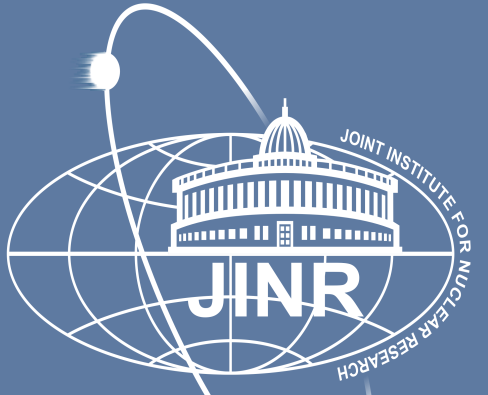 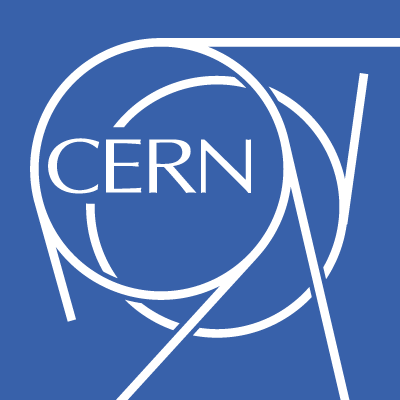 Lorena Lobato Pardavila
CERN IT Department – DB Group
JINR/CERN Grid and Management Information Systems, Dubna (Russia)
			20th  October,2014
About the speaker
Lorena Lobato Pardavila
Hometown: Vigo(Spain)
Studies
National Vocational Qualification 4 in Telecommunication System and Computer Science (School Francisco Asorey,2004)
Bachelor Degree in Computer Science Management (University of Vigo, 2007)
Master Degree in Computer Science Engineer (University of Vigo,2012)
Career
Computer System Designer and Analyst(2009-2010, Indra)
Senior Consultant (2010, Redegal)
Software Developer (2011-2012, Technical Student PH/ES)
Replication Technologies Administrator (2012 - Fellow Openlab IT/DB )
Sports lover!
3
Starting with databases at CERN: RDBMS for beginners – Lorena Lobato Pardavila
Agenda
1.What’s a database?
2.Databases models
3.DBMS
1.Objective
2.Description
3. SQL Functions
4.JOINS
5. Aggregating data
1.Definition
2. Basic Concepts
3.Constraints
4.Data Integrity
Introduction to databases
RDBMS
Structured query language (SQL)
What IT-DB group does?
Questions
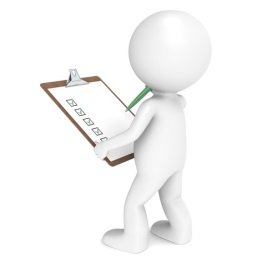 4
Replication Technologies at WLCG  - Lorena Lobato Pardavila
Introduction to Databases
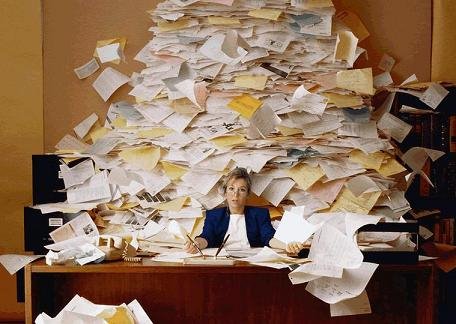 5
Starting with databases at CERN: RDBMS for beginners – Lorena Lobato Pardavila
[Speaker Notes: Organized Collection of Data]
Introduction to Databases
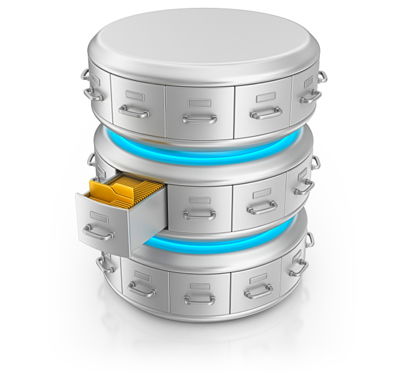 What is a database?
6
Starting with databases at CERN: RDBMS for beginners – Lorena Lobato Pardavila
[Speaker Notes: Organized Collection of Data]
Introduction to Databases
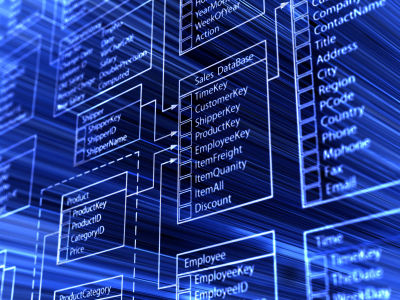 7
7
Starting with databases at CERN: RDBMS for beginners – Lorena Lobato Pardavila
[Speaker Notes: Organized Collection of Data]
Introduction to Databases
Database Models: Way of storing and retrieving the data
Hierarchical
 Data is stored in the form of a tree with one-to-many relationship between entities.
Network
 Data is stored along with pointers, which specify the relationship between   entities.
Relational
 This stores data in the form of a table.
8
Starting with databases at CERN: RDBMS for beginners – Lorena Lobato Pardavila
Introduction to Databases
DBMS
Software tools that enable the management (definition, creation, maintenance and use) of large amounts of interrelated data  stored in a computer accessible media. 
DBMS features
Support for large amount of data
Data sharing, concurrency and locking
Data security
Data integrity
Fault tolerance and recovery
9
Starting with databases at CERN: RDBMS for beginners – Lorena Lobato Pardavila
Introduction to Databases
Organized collection of data treated as an unit
Purpose: To store and retrieve related information
Oracle Database 12c Production Databases running at CERN
Oracle database consists of
Data files
Control files
Online redo log files
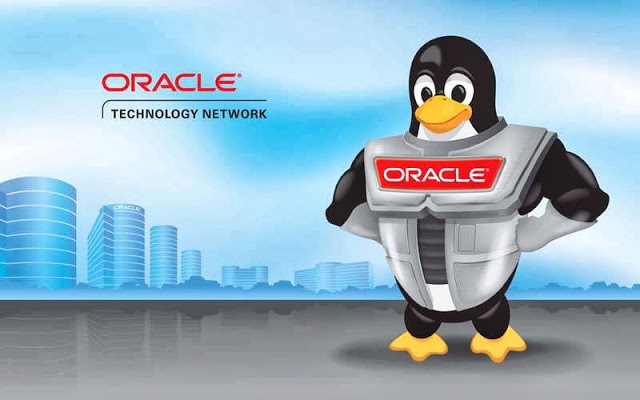 10
Starting with databases at CERN: RDBMS for beginners – Lorena Lobato Pardavila
RDBMS
A Relational  Database Management System (RDBMS) is a database management system (DBMS) that is based on the relational model as introduced by E. F. Codd. 
Allows application system simply makes a “call” to the RDBMS in order to be used to manage the organization, storage, access, security and integrity of data
11
Starting with databases at CERN: RDBMS for beginners – Lorena Lobato Pardavila
RDBMS
Basic Concepts
Table: Collection of relates entries and it consists of columns and rows




Tuple/Row: Each row represents the data of a single entry
Attribute/Column: A column stores an attribute of the entity
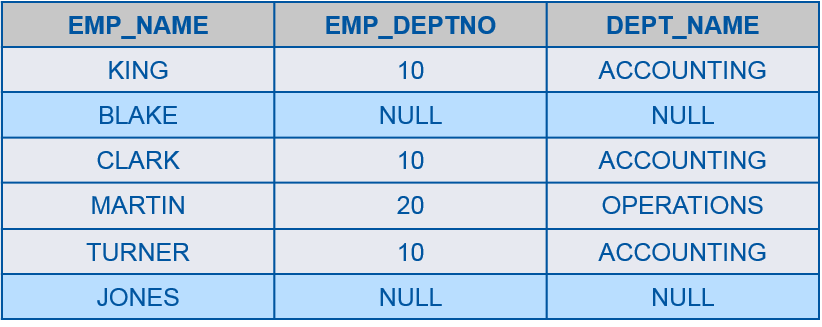 12
Starting with databases at CERN: RDBMS for beginners – Lorena Lobato Pardavila
RDBMS
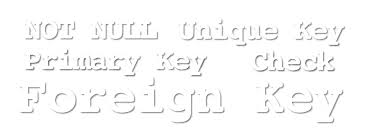 Constraints
NOT NULL: Ensures that a column cannot have NULL value.
DEFAULT: Provides a default value for a column when none is specified.
UNIQUE: Ensures that all values in a column are different.
PRIMARY KEY: Uniquely identified each rows/records in a database table.
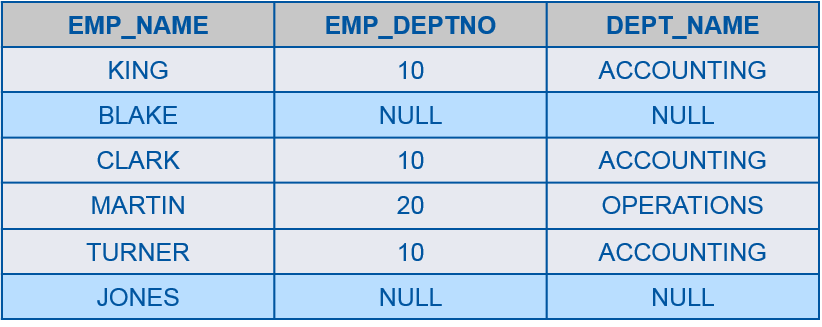 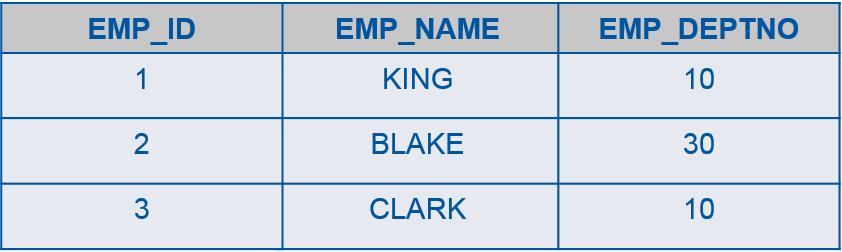 13
Starting with databases at CERN: RDBMS for beginners – Lorena Lobato Pardavila
RDBMS
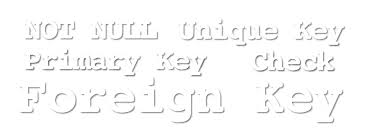 Constraints
FOREIGN KEY: Uniquely identified a rows/records in any another database table.



CHECK: The CHECK constraint ensures that all values in a column satisfy certain conditions.
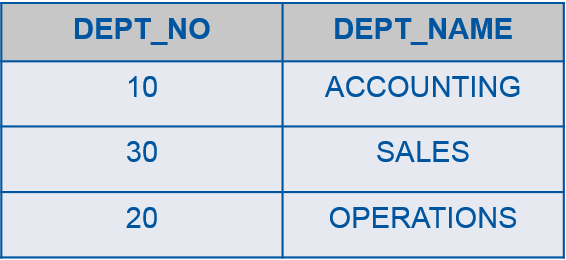 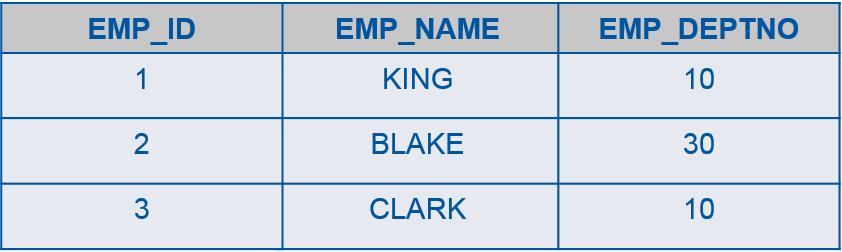 14
Starting with databases at CERN: RDBMS for beginners – Lorena Lobato Pardavila
RDBMS
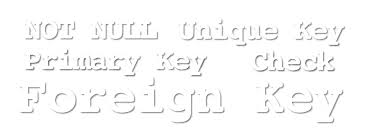 Constraints
INDEX: Data structure used to create and retrieve data from the database very quickly.
The general rule is anything that is used to limit the number of results you’re trying to find.
SELECT * FROM employee WHERE emp_name = ‘Gonzalez’;
Index creation
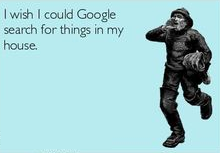 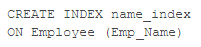 15
Starting with databases at CERN: RDBMS for beginners – Lorena Lobato Pardavila
RDBMS
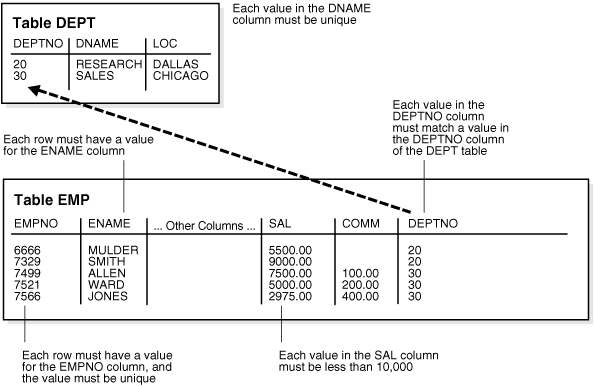 Data Integrity
Entity Integrity: There are no duplicate rows in a table.
Domain Integrity: Enforces valid entries for a given column by restricting the type, the format, or the range of values.
Referential integrity: Rows cannot be deleted, which are used by other records.
.
16
Starting with databases at CERN: RDBMS for beginners – Lorena Lobato Pardavila
Structured query language (SQL)
Structured Query Language
Official ANSI Standard
Developed by IBM(1970) to support its various relational products
Simple programming language used for accessing and managing data in relational databases
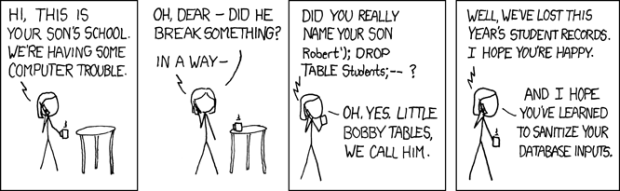 17
Starting with databases at CERN: RDBMS for beginners – Lorena Lobato Pardavila
Structured query language (SQL)
Objective
Be able to perform the basic operation of the RDBMS data model
create, modify the layout of a table
remove a table from the user schema
insert data into the table
retrieve and manipulate data from one or more tables
update/ delete data in a table
18
Starting with databases at CERN: RDBMS for beginners – Lorena Lobato Pardavila
Structured query language (SQL)
Description of available statements
Data Retrieval
SELECT
Data Manipulation Language(DML)
INSERT, UPDATE and DELETE
Transaction Control
COMMIT and ROLLBACK
Data Definition Language(DDL)
CREATE,ALTER,DROP,RENAME and TRUNCATE
Data Control Language(DCL)
GRANT and REVOKE
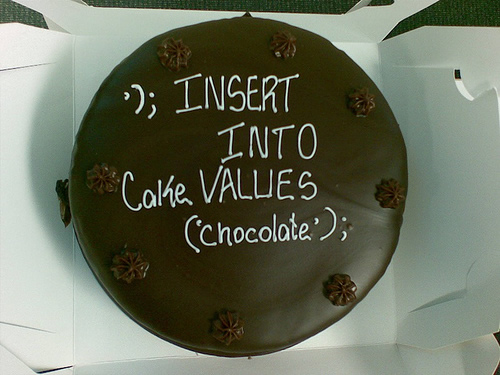 19
Starting with databases at CERN: RDBMS for beginners – Lorena Lobato Pardavila
Structured query language (SQL)
SQL Functions
     Oracle provides a set of SQL functions for manipulation                                              of column and constant values
Numeric
Character or Text
Date
Conversion
Other
SELECT ROUND (unit_price) FROM product; 
SELECT UPPER (product_name) FROM product;
SELECT TO_DATE('02/05/2010','DD/MM/YYYY') FROM DUAL;
20
Starting with databases at CERN: RDBMS for beginners – Lorena Lobato Pardavila
Structured query language (SQL)
Types of join
      Retrieve data from tables defining a condition for the row          association
21
Starting with databases at CERN: RDBMS for beginners – Lorena Lobato Pardavila
Structured query language (SQL)
Equijoin
      Retrieve data from tables defining a condition for the row          association
SQL> SELECT e.emp_name, e.emp_deptno, d.dept_name  
	FROM emp e, dept d 
	WHERE e.emp_deptno = d.deptno 
	ORDER BY emp_name;
22
Starting with databases at CERN: RDBMS for beginners – Lorena Lobato Pardavila
Structured query language (SQL)
SQL> SELECT e.emp_name, e.emp_deptno, d.dept_name  
	FROM emp e, dept d 
	WHERE e.emp_deptno = d.deptno(+) 
	ORDER BY emp_name;
Outerjoin
23
Starting with databases at CERN: RDBMS for beginners – Lorena Lobato Pardavila
Structured query language (SQL)
Aggregating data
Data can be grouped and some summary values can be computed
Functions 
AVG, COUNT, MAX, MIN, STDDEV, SUM, VARIANCE




Clauses
group by - used to define the grouping parameter
having - used to limit the output of the statement
SELECT COUNT(*) FROM employees;
SELECT COUNT(email) FROM employees;
SELECT COUNT(DISTINCT div_id) FROM employees;
SELECT SUM(salary) FROM employees;
24
Starting with databases at CERN: RDBMS for beginners – Lorena Lobato Pardavila
What IT-DB group does?
Three sections IT-DB
IT-DB-DBB
IT-DB-DBF (mine! )
IMS
Several Functions
Accelerator Database Service
Backup and Restore Service
Experiment Database Service
General Purpose Database Service
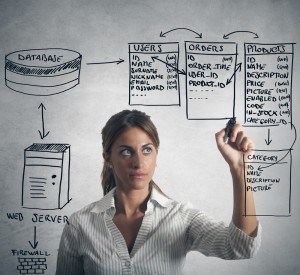 25
Starting with databases at CERN: RDBMS for beginners – Lorena Lobato Pardavila
[Speaker Notes: Services
THE FOLLOWING SERVICES ARE UNDER THE RESPONSIBILITY OF THIS TEAM
ServiceResponsibleDescriptionAccelerator Database ServiceIT-DB-DBFThis service provides tailored support for accelerator related database applications.
Backup and Restore ServiceIT-DB-DBBThe CERN IT department provides a centralized service to backup CERN-owned server machines containing critical data in the computer centre.
The IBM Tivoli Storage Manager product (TSM) is currently used to provide this function.
Engineering Database ServiceIT-DBOBSOLETE - Merged with SE = "General Purpose Database Service"
This service provides tailored support for EDMS related database applications.
Experiment Database ServiceIT-DBThis service provides support for Oracle-based services to the Physics community at CERN, in particular for applications related to detector conditions, PVSS, bookkeeping, file transfers, physics production processing, detector construction and calibration, and LHC Computing Grid services (such as the LCG file catalog LFC or the gLite file transfer FTS, the grid monitoring tools and experiments dashboards).
General Purpose Database ServiceIT-DBThis service provides, operates and maintains the backend and middle-tier infrastructure for database applications as well as database expertise for software developers.
General Purpose Databases include the IT and the Engineering databases.]
What IT-DB group does?
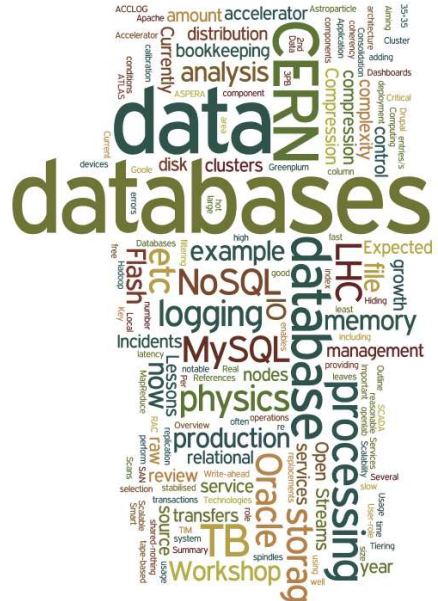 Openlab 
Database Competence Centre
Oracle is our sponsor
Currently 6 Fellows
Fields involved
Replication technologies
Virtualization
Data analytics
Java Enterprise Edition
Monitoring and Oracle 12c
26
Starting with databases at CERN: RDBMS for beginners – Lorena Lobato Pardavila
What IT-DB group does?
27
Starting with databases at CERN: RDBMS for beginners – Lorena Lobato Pardavila
What IT-DB group does?
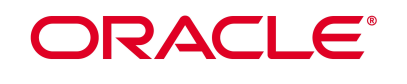 ~100 Oracle databases, most of them RAC
Mostly NAS storage plus some SAN with ASM
~500 TB of data files for production DBs in total
Example of critical production DBs:
LHC logging database ~200 TB, expected growth up to ~70 TB / year
But also as DBaaS, as single instances
MySQL Open community databases 
PostgreSQL databases 
Oracle12C
And additional tests setups: Hadoop + Impala, CitusDB
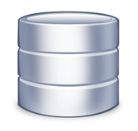 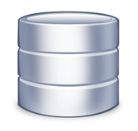 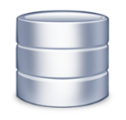 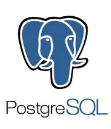 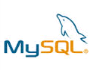 28
Starting with databases at CERN: RDBMS for beginners – Lorena Lobato Pardavila
Questions?
Thank you! / Merci! / Спасибо! 
	More info:  lorena.lobato@cern.ch
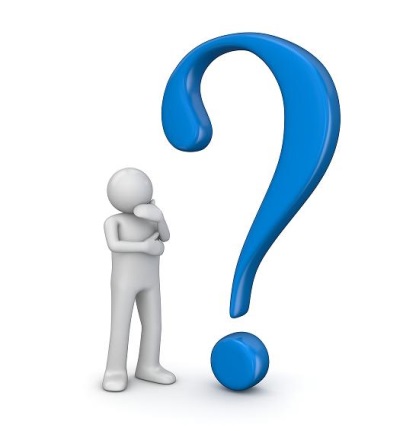 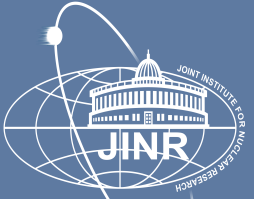 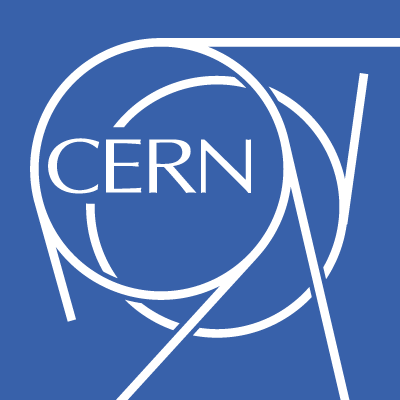 29
Starting with databases at CERN: RDBMS for beginners – Lorena Lobato Pardavila
30
Outerjoin
31
Starting with databases at CERN: RDBMS for beginners – Lorena Lobato Pardavila